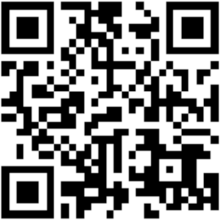 Mathswatch Clip 157
Corbett maths Video 118
Key Words: Quadratic, Expand, Simplify, Term, Factorise
Search Google for 
Khan Academy Origins of Algebra 
and watch the short video.

Write down ten facts from the video relating to the origins of algebra.
Your friend has missed this important lesson. Text them to tell them what they have missed and how you factorise.
Find all the factors of the number in

Which factors then combine to get
Factorising Quadratics
1. Factorise fully
2. Factorise fully
1. Factorise fully
3. Factorise fully
2. Find the lengths of the rectangle
Area =
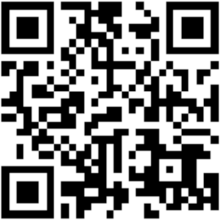 Mathswatch Clip 157
Corbett maths Video 118
Key Words: Quadratic, Expand, Simplify, Term, Factorise
Search Google for 
Khan Academy Origins of Algebra 
and watch the short video.

Write down ten facts from the video relating to the origins of algebra.
Your friend has missed this important lesson. Text them to tell them what they have missed and how you factorise.
Find all the factors of the number in

Which factors then combine to get
Factorising Quadratics
1. Factorise fully
2. Factorise fully
+2 +3
+8 +1
+5 +2
+3 +3
+4 +3
+4 -2
+5 -2
+3 -2
+1 -7
+3 -4
1. Factorise fully
3. Factorise fully
-4 -3
-5 -3
-6 -2
-3 -3
-18 -2
2. Find the lengths of the rectangle
All answers in the form (x + a)(x + b)
Area =
(x + 11)   &   (x - 3)